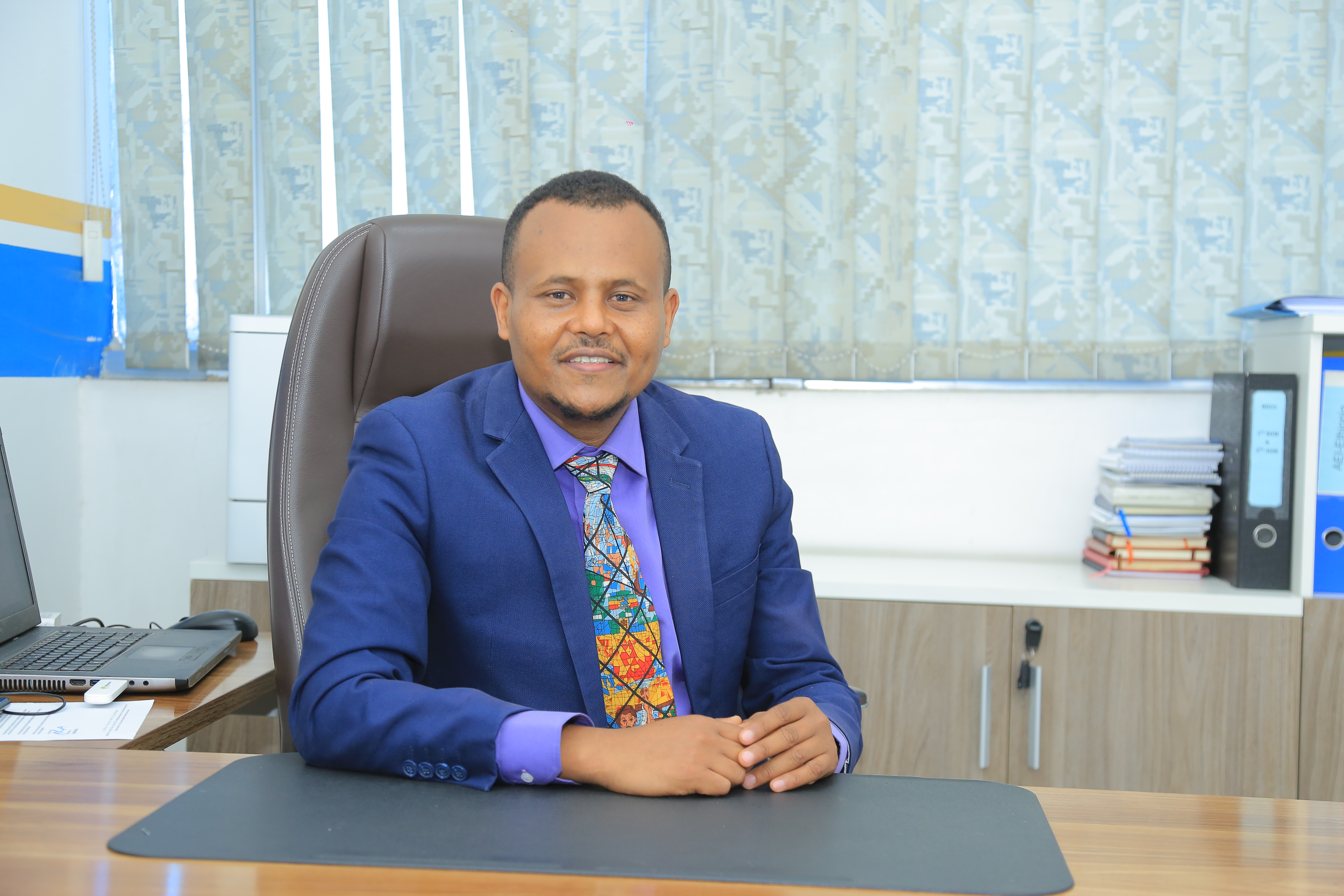 REGULATORY DEVELOPMENTS TODATE
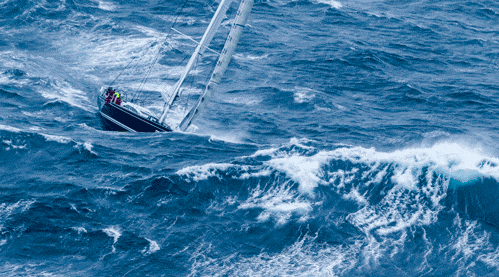 1
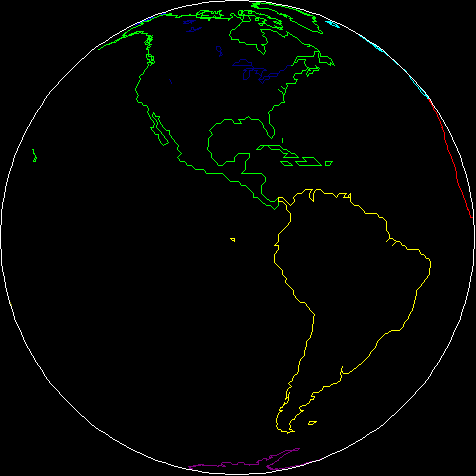 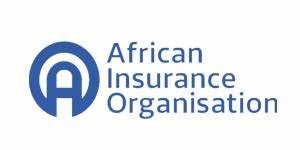 FIKRU TSEGAYE W.
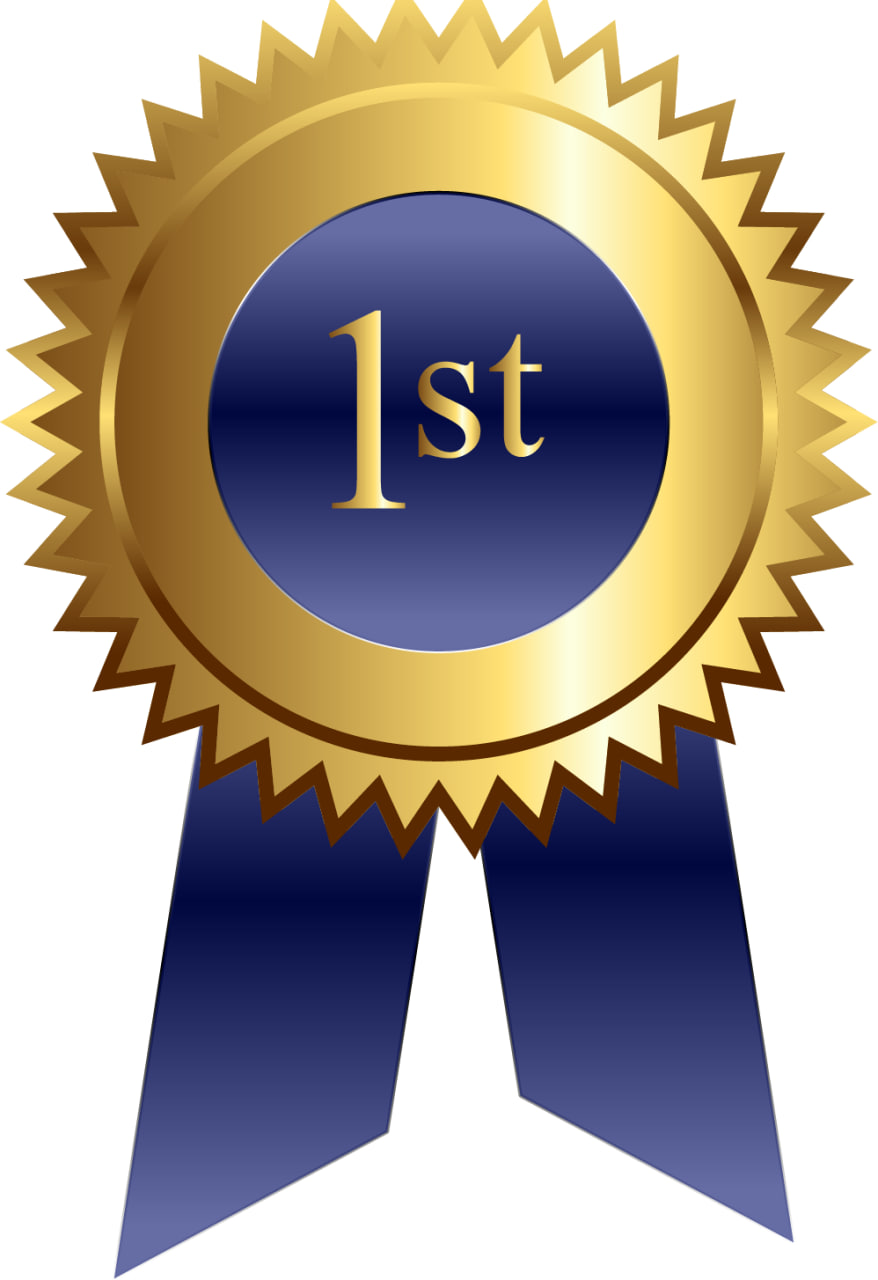 Brief Profile : Fikru Tsegaye wordofa
2
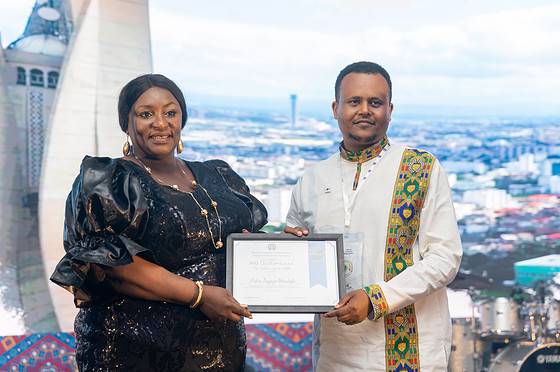 Fikru Tsegaye Wordofa (Author)
(CTP, ARA, ACS, FLMI, ALMI, Exec-IB&F, Cert- CII, MBA, MA (J&C), MA (HROD), MBA (IB&F), BA, BSC)
20+years of experience: Executive Officer (EO) Strategy &BD, Company secretary-Ethio-Re
Winner of AIO Book Award-2023 (Algeirs)
Outline
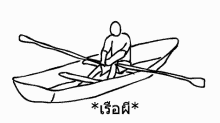 3
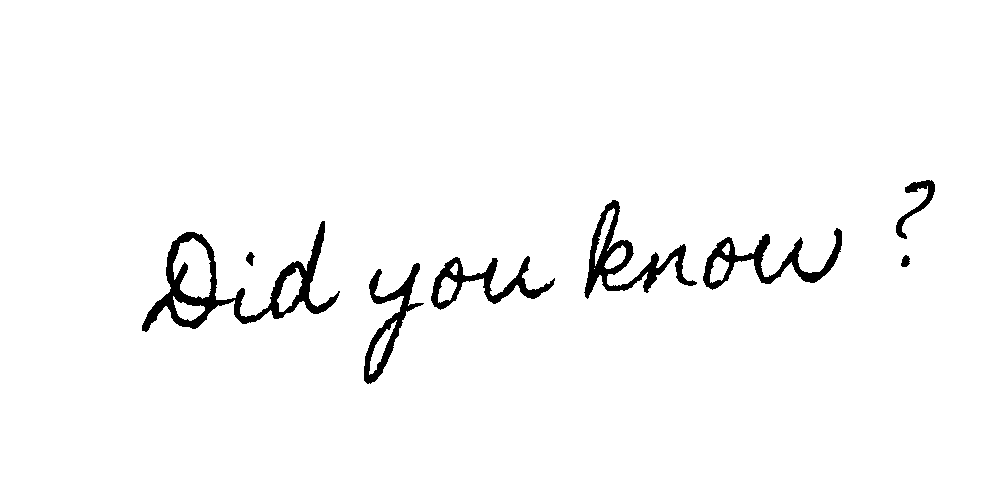 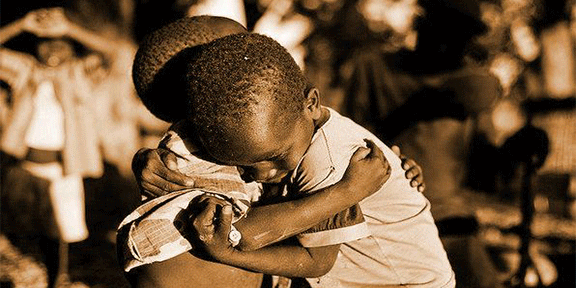 Insurance  accounts 1.4% of the USD 7.1 trillion  GWP  and 2% of Reinsurance GWP in 2023.
Despite having close to 16% of the global population, (1.5 billion Pop) the current insurance penetration in Africa is  between 2.8%- 3.5%.“
4
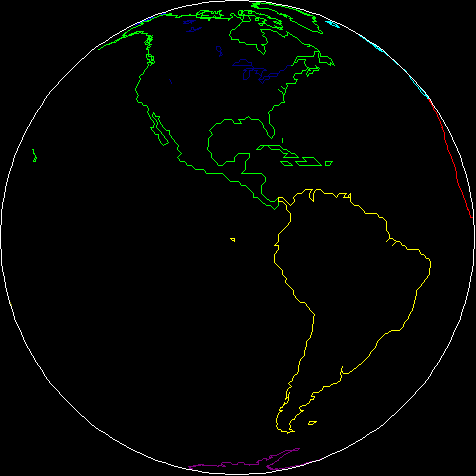 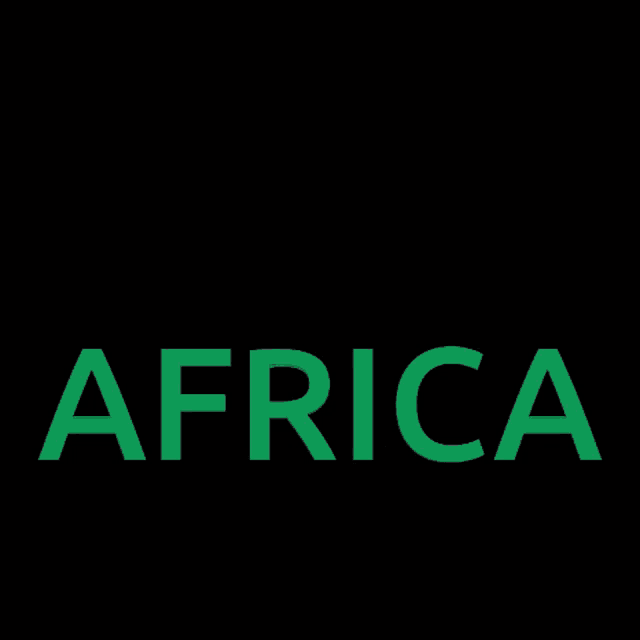 Swiss Re: Sigma: 2023
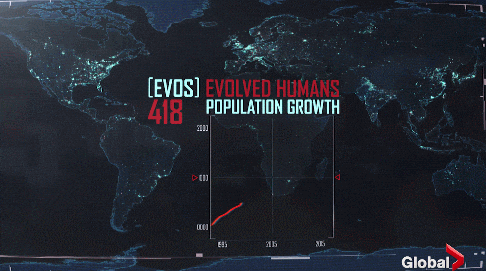 1.55 Billion: 2024 
1.7 Billion: 2030
2.5 Billion: 2050
5
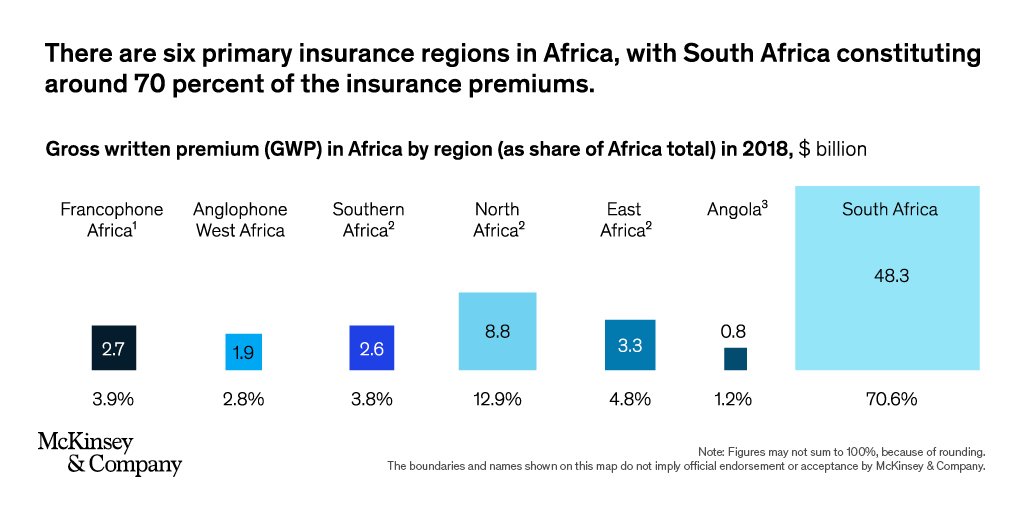 6
91% of insurance premiums are housed in just 10 countries, the largest of which, South Africa, holds 70 percent of the market’s premiums
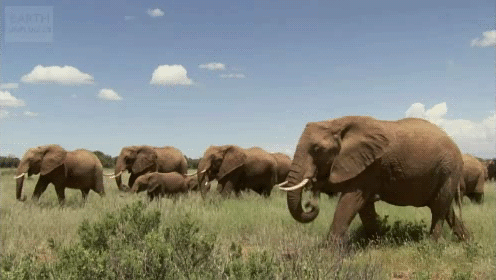 7
Impact of market concentration
High market concentration indicates a lack of competition  In Africa's I n(RE)surance  industry.
The industry has various protectionist measures /
Individual countries have domestication policies not to permit  free competition  and as a result Regional  or domestic parastatals maintain strong control.
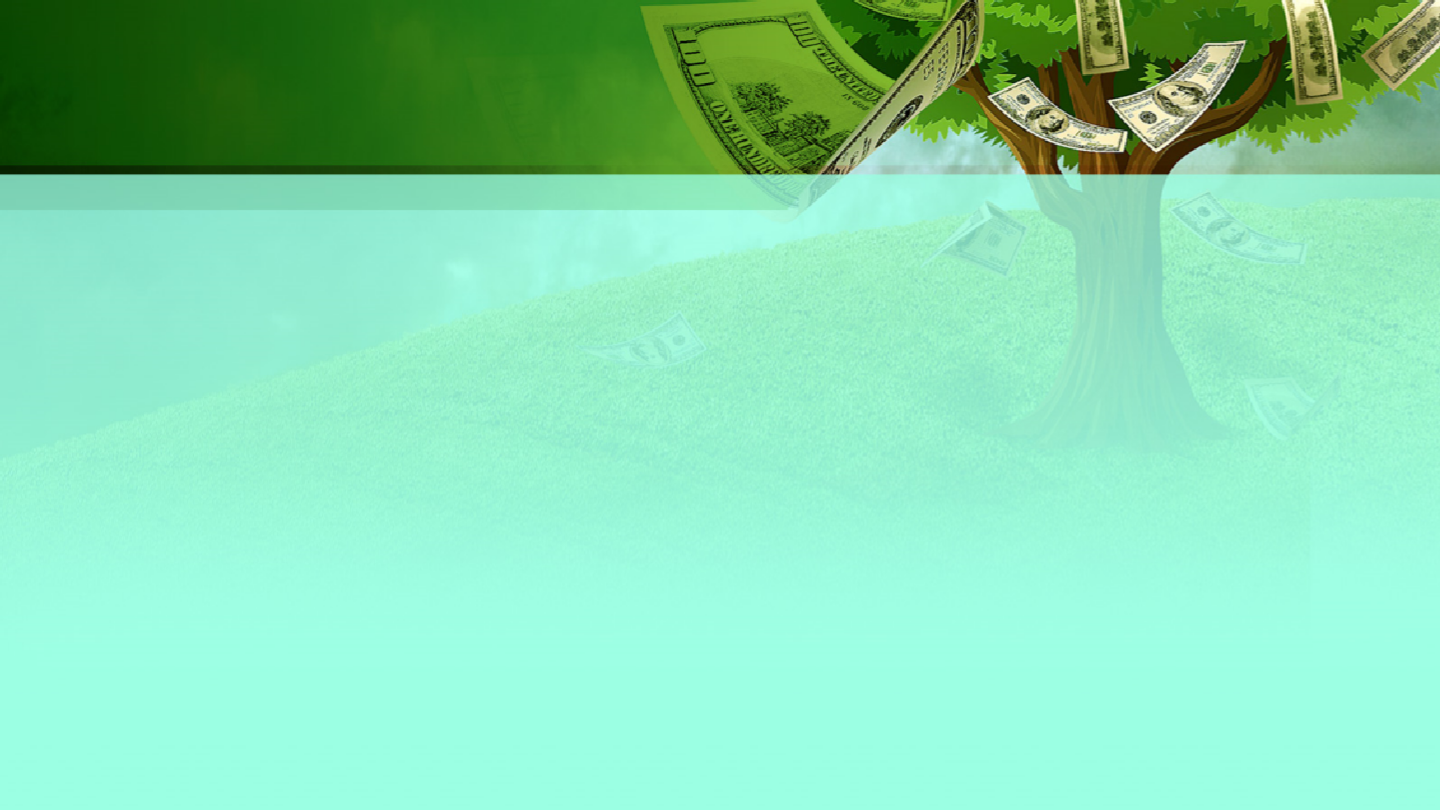 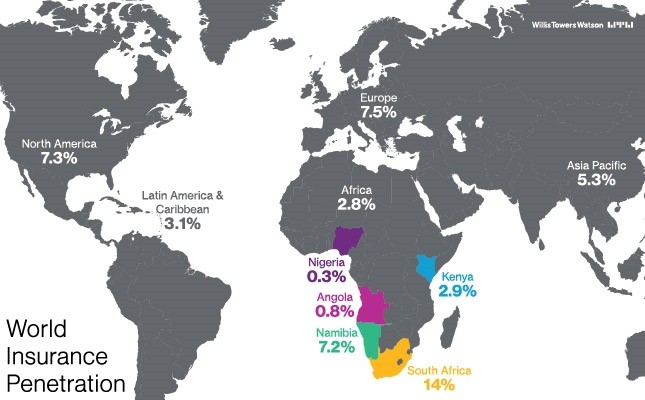 Insurance penetration                 (premium as percentage of GDP)
Accessed from Willis towers Watson, 2022
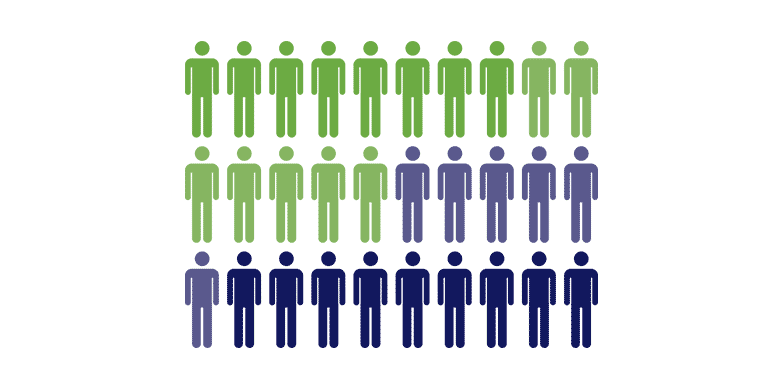 African insurance density:
9
Insurance density (the ratio of premiums to population (per capita premium).
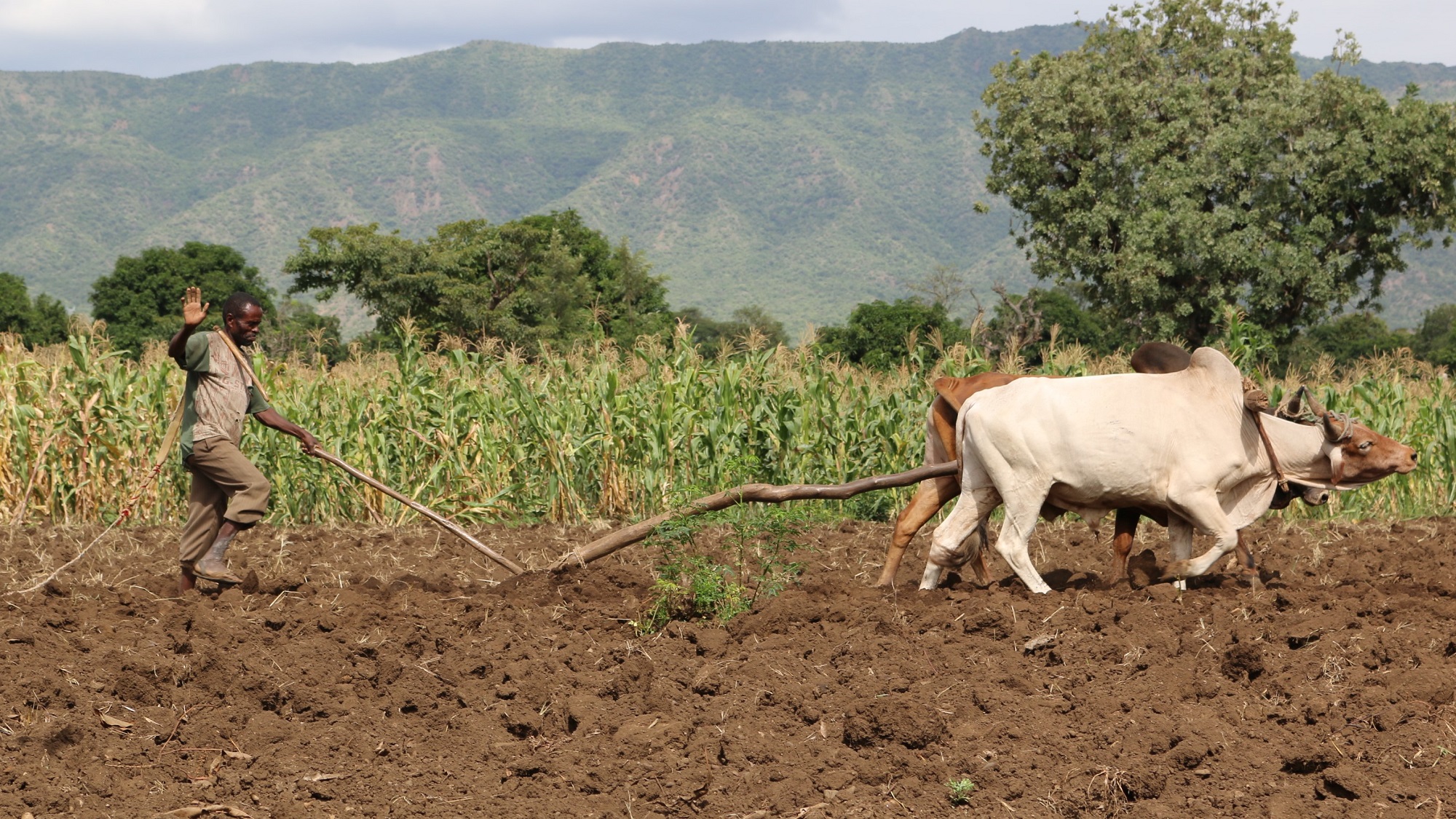 Absence of Insurance products/channels
10
Agriculture employs more than half of Africa’s workforce, and smallholder farmers constitute 60% of the population in low-income African countries
Agricultural insurance 
Micro insurance
Insuretchs are still nascent
AFDB, 2024
TAKAFUL IN SURANCE
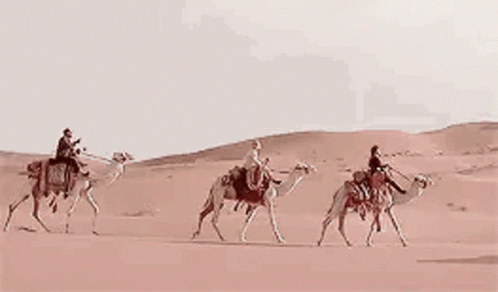 11
The long journey towards Islamic financial services
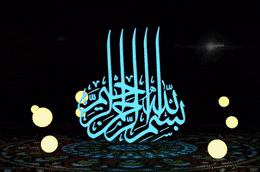 Islam is the second most widely professed faith and with an estimated total population of around 437 million. The Muslim population in sub-Saharan Africa is forecast to more than double by 2050
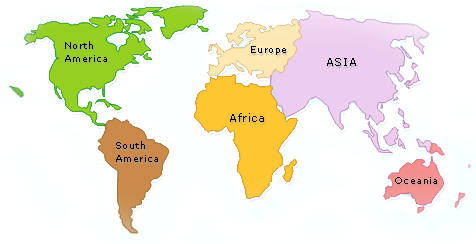 12
Low penetration rates persist 
The market is dominated by non-life insurance and life insurance is growing off a low base 
Compulsory insurance remains a key driver of uptake 
Insurtech sectors are still nascent and have a B2B focus 
Fragmented  regulation and domestication
Africa

Northernmost point —Tunisia
Southernmost point —South Africa
Westernmost point —Senegal 
Easternmost point —Somalia
Insurance Regulators as Market Developers
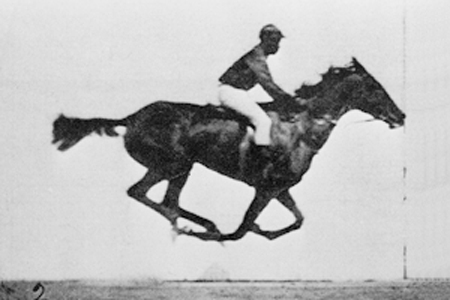 The long-standing debate within the insurance regulatory world has been “to what extent should regulators be responsible for market development, closing protection gaps and increasing insurance penetrations rates.” 
The other question “Why there is uneven distribution of insurance services  across Africa?”
To what extent the African regulatory regimes are harmonized?
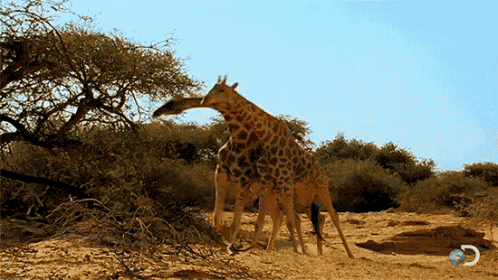 14
The regulatory framework of the insurance sector in Africa is comprised of the laws, regulations, prudential guidelines, case laws, principles of insurance, and market norms accepted by insurers.
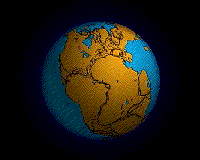 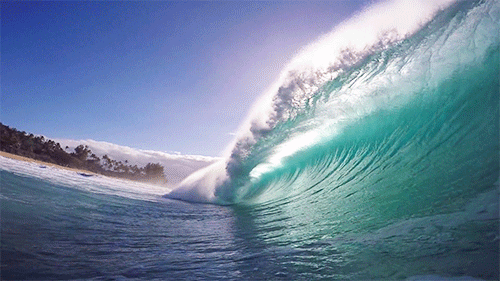 15
So we need a new wave of insurance reforms  that can solve these problems and bring structural transformation.

One key aspect, among others, is Harmonization of the African (re)Insurance Regulation  for a Sustainable Future

Although the theory of regulation ranges from strict to liberal approaches.-Insurance is a highly Regulated venture
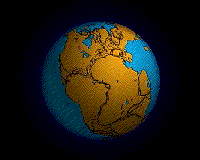 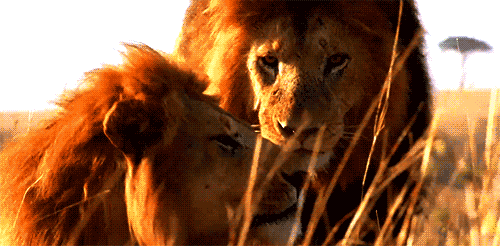 16
1. The regulatory frameworks across the continent are evolving to ensure governance, compliance and supervision in the sector with varying levels of maturity; 
2. When we seethe regulatory supervisory mechanisms in place across Africa, some have an independent insurance regularly and development authority while others incorporate it under state banks, ministry of trade or industry or sometimes under ministry of tourism..
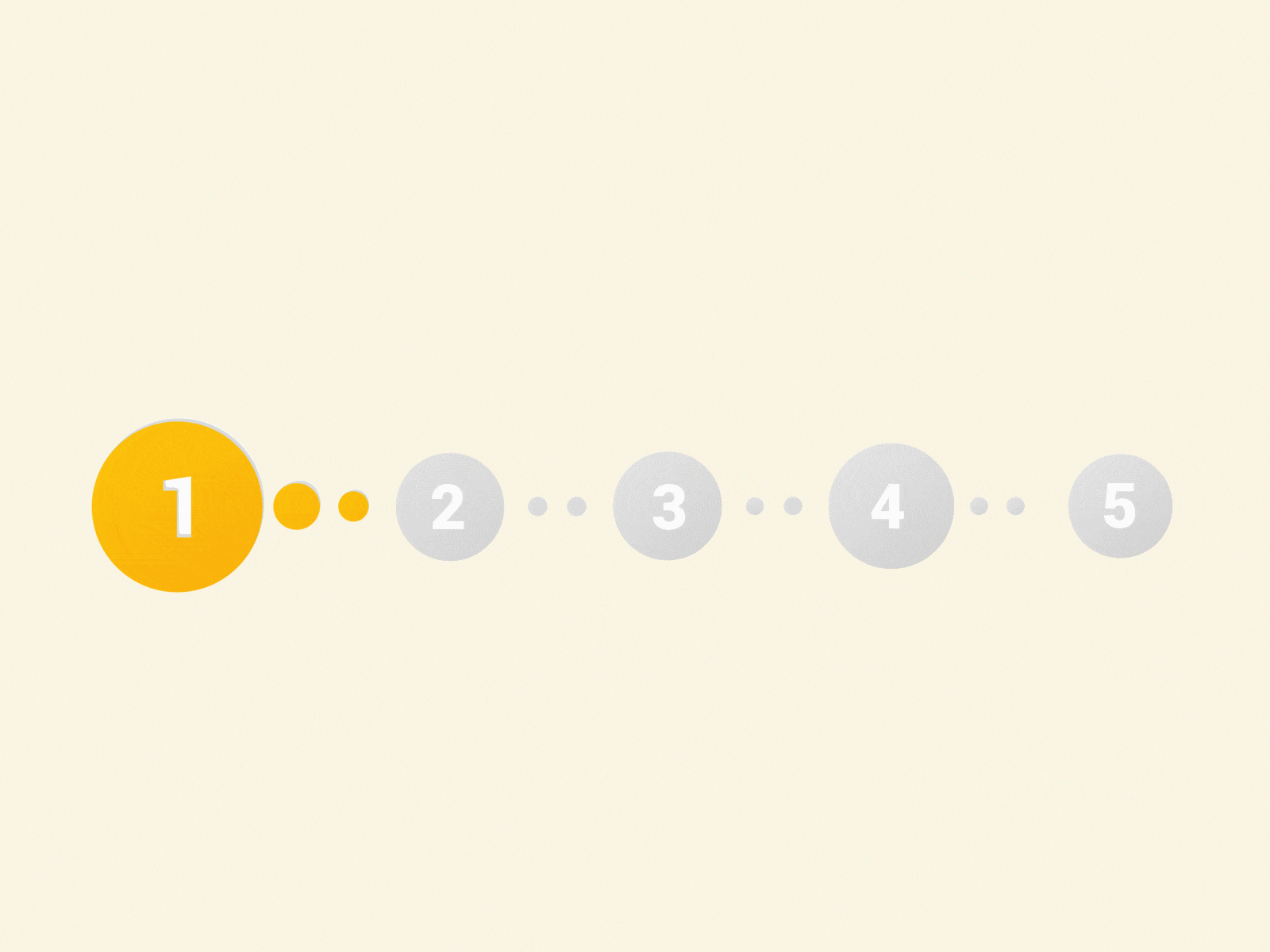 17
Regulation's are essential to protect consumers and investor’s rights (Investor Confidence) (UNCTAD 2019)
Entry of market Players and ensure market stability(OECD 2020)
Creating robust competitive environment  (among the private and public sectors)
Innovation and R&D,
Ensuring property rights, Ensure contracts, and bring sustainable growth (World Bank 2020)
the African Continental Free Trade Area Agreement (AFCFTA) to boost intra-African Trade and bring radical economic development among member states through creating a liberalized single continental market facilitated by the movement of natural persons and capital mainly for the free flow of trade in Goods and trade in Services by dismantling tariff and non-tariff barriers of trade
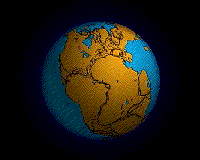 For the African insurance industry to proper, We need to create enabling regulatory environment  and work towards regional and continental integration.
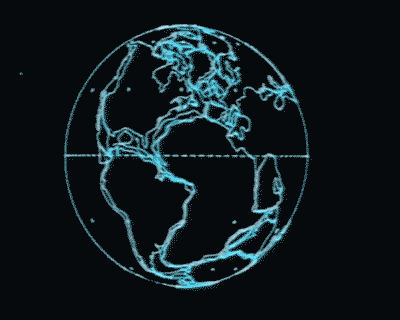 The Approach used so far to create harmonized insurance regulation:
18
There is a need to Harness regional integration  before The vision at the continental level is to achieve an African Economic Community by the end of six successive stages. The rationale behind the six-phased approach is that the integration vision should first consolidate at the regional level, through creating and strengthening the regional economic communities, which would eventually merge into the African Economic Community.
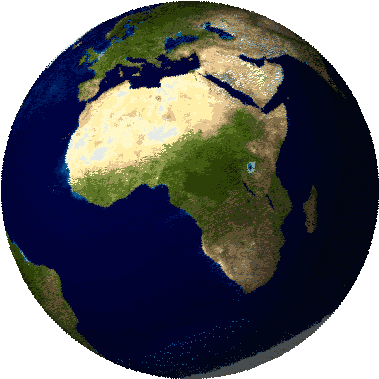 19
Key Pillars of Africa’s Regional Integration: Six key milestones
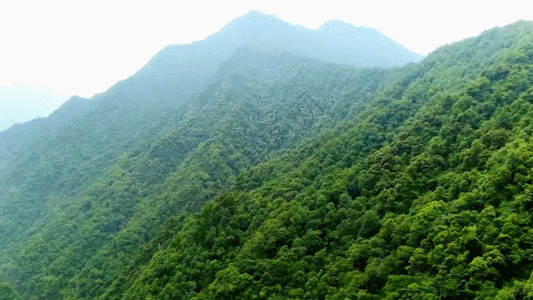 8 regional economic communities recognized as the building blocks of the African Union.
20
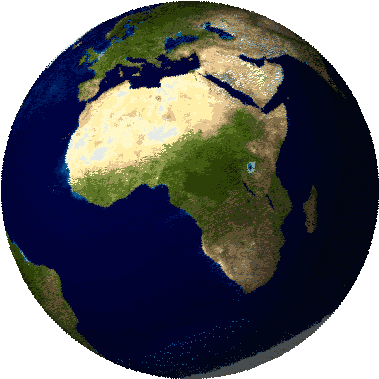 Arab Maghreb Union
Community of Sahel-Saharan States
Common Market for Eastern and Southern Africa
East African Community
Economic Community of Central African States
Economic Community of West African States
Intergovernmental Authority on Development
Southern African Development Community
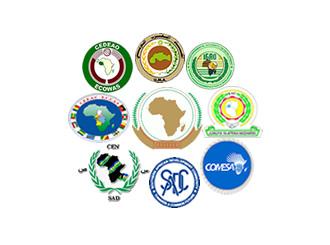 Source: ECA adaption of the Treaty Establishing the African Economic Community
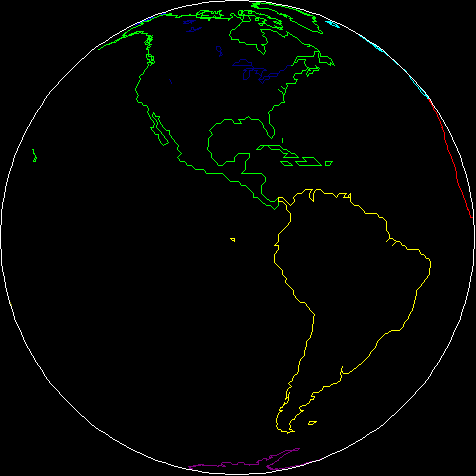 Observatory on Regional Integration in Africa has identified five key pillars derived from treaties and protocols of the African Union and the regional economic communities:
21
Source: ECA adaption of the Treaty Establishing the African Economic Community
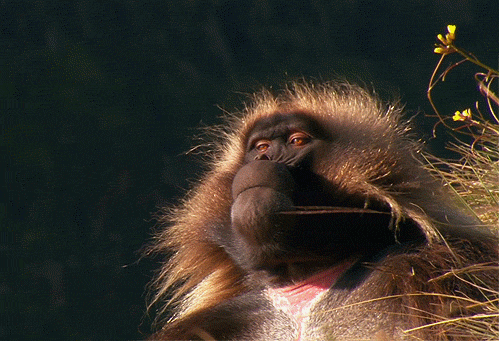 22
Licensing requirements
Solvency standards
Liquidation/rehabilitiation provisions
Rating (pricing) restrictions
Trade practice requirements
Subsidy programs
Taxation
Resource challenges: Financial and technical support for the AfCFTA is from external partners.
What we’re witnessing:
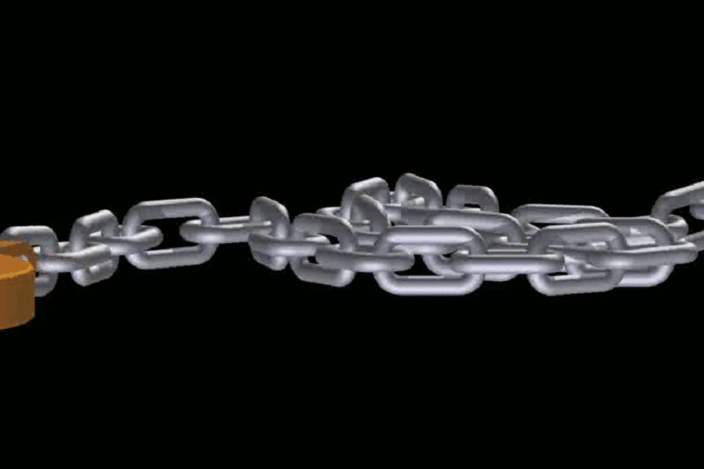 The Insurance regulatory environment  in Africa is complex  due to complex economic, social and political reality 





How can we achieve the desired Regulatory harmonization (Integration) in the African In(Re) surance Industry?
23
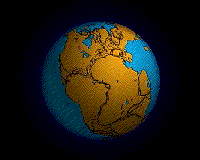 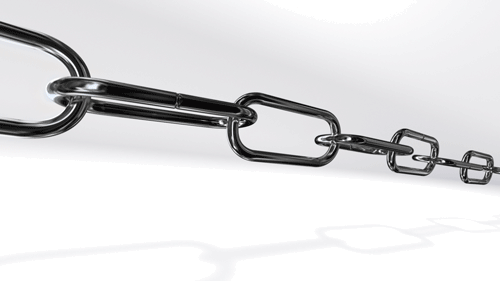 Key Regulatory challenges: Breaking the regulatory burden before it breaks the industry
24
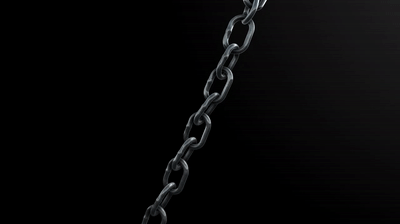 25
Frequent Changes 
Increase compliance costs for doing business 
Creates uncertainty /unpredictable business environment 
Mainly- Driven by Political will
Fragmented across countries and regions
An uneven distribution of costs and benefits.
-Each country having its own set of regulations .Is Insurance  that much different?

Source: World bank and Deloitte: (2020)
1. Varying Regulatory Framework
Source:  (UNECA: 20219/20)
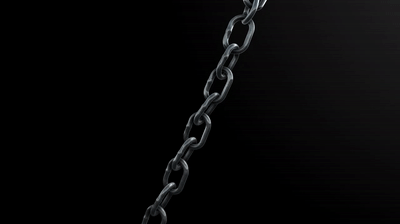 26
Clashes between continental aspirations and national priorities.
Differences in standards, Rating requirements, , Regional disparities, Barriers to trade and investment, and enforcement mechanisms can complicating- cross-border business
Difficulties in forming and sustaining viable strategic partnerships(are several examples of alternative distribution partnerships across the continent)
Limited/no Regional integration
Efforts to promote regional integration African Continental Free Trade Area (AfcFTA) are hampered by disparities 
East Africa –20 counties make up EA (UN)
Over 18 countries and two dependencies – Each having its own insurance Regulation
2. Absence of Regulatory Harmonization
Source:  (UNECA: 20219/20)
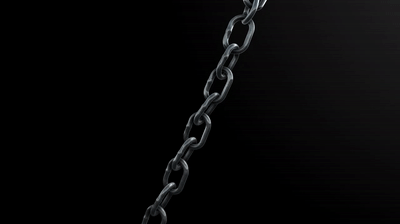 27
Stringent and outdated policies and regulations –hampering innovation and growth
Regulation should adopt to the changing business environment (VUCA) world
Absence of stable and inclusive business environment 
R&D and innovation has not been a priority and innovative ideas struggle to attract sufficient investment
Absence of Regulatory sandboxes and the existing ones do not yet gaining traction.
3.Inhibitied Growth and Innovation
Source:  (GSMA and IMF: (2020)
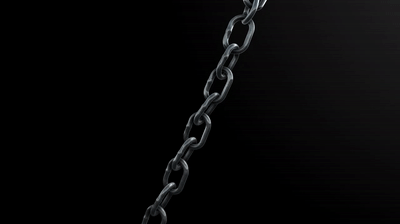 28
Challenges in competition polices 
Varied licensing and enforcement standards 
Weak compliance to International standards
Insurance Core Principles (referred to as ICPs) that were issued by the International Association of Insurance Supervisors (referred to as IAIS).
Weak infrastructure such as technology, digital services, and manpower 
Risks of non- compliance 

Source: World bank and Deloitte (2020)
4. Absence of standards and infrastructure
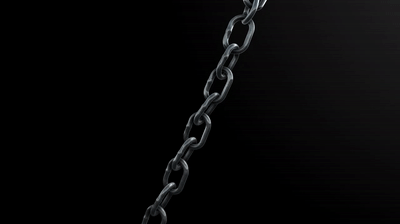 29
Lengthy and complex approval process
Unpredictable political and economic environment
High risks to commit resources by investors
Protectionist policies (high tariffs, restrictive licensing/entry  requirements, etc)
Domestication ( such as compulsory cessions)
Resulting: Risks of attracting and retaining investors 
Source: (IMF , OECD and Transparency International (2020)
5. Barriers to entry and reduced investor confidence
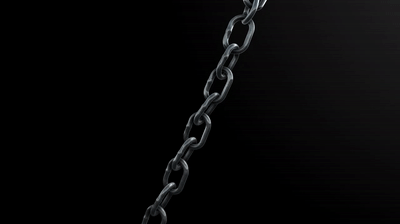 30
Inadequate enforcement
Regulatory bodies lack of capacity, willingness and resources such as skilled manpower and technology to work properly
Leading to wide non-compliance , favoritism and  regulatory evasion
In most cases countries yet have a comprehensive and outcomes-based innovation monitoring plan
Judicial inefficiencies( Lengthy court proceedings, limited access to justice, and high cost of justice to solve disputes)
 companies face challenges to enforce contracts
6. Weak Enforcement Mechanisms
Source: World bank  (2020) and UNCTAD (2019)
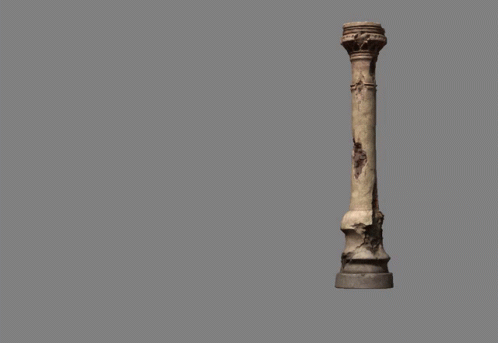 STRUCTURAL PROBLEMS
Structural Solutions
Overhauling the  African Regulatory Apparatus
Much work remains to reach this goal and with this work comes much opportunity to create a safe and robust insurance sector for the people of Africa.
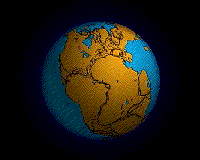 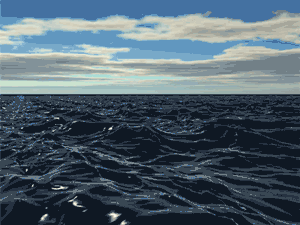 The road aheadstrategies to navigate through regulatory challenges and stay ahead of the curve
32
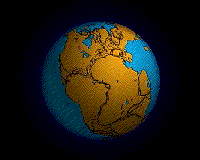 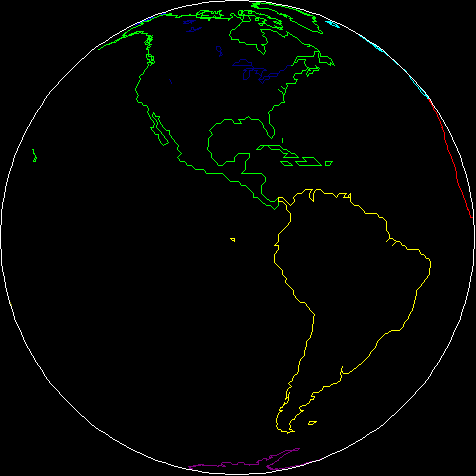 The challenges require strategic ,proactive, fast responses and innovative solutions from all stakeholders to mitigate risks and capitalize on missed  opportunities
33
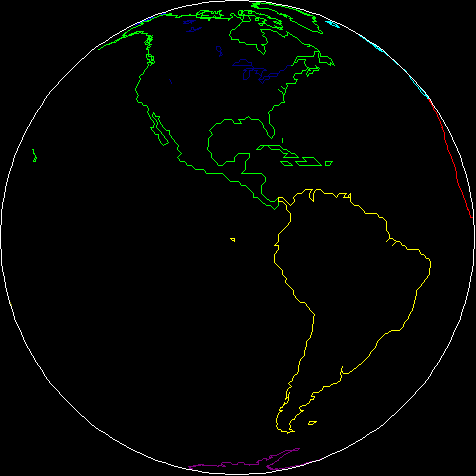 34
Forming public private partnerships and dialogues among them to overcome the  challenges, and promote regulatory transformation- engage in policy advocacy programs to create harmonization
How many of the countries truly understand the benefits of continental and regional integration?
Adopting international standards –improves consistency and predictability 
Building the institutional capacities of African regulatory authorities
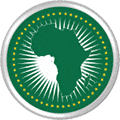 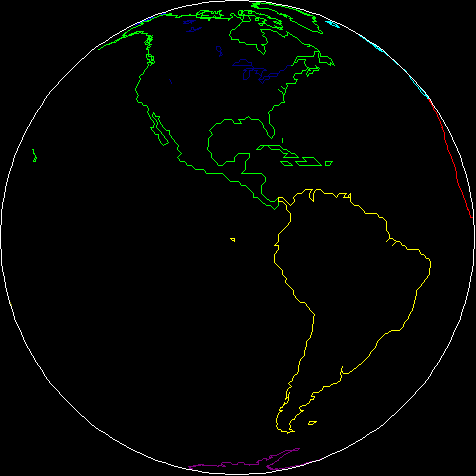 35
Integration of the Africa’s  Insurance regulatory framework is no longer a matter of choice
The small African Insurance  market with  fragmented, regulatory set up across Africa make a compelling case for the regulations to integrate regionally to, reap efficiency gains, exploit economies of scale, and reduce the thickness of borders;
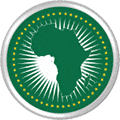 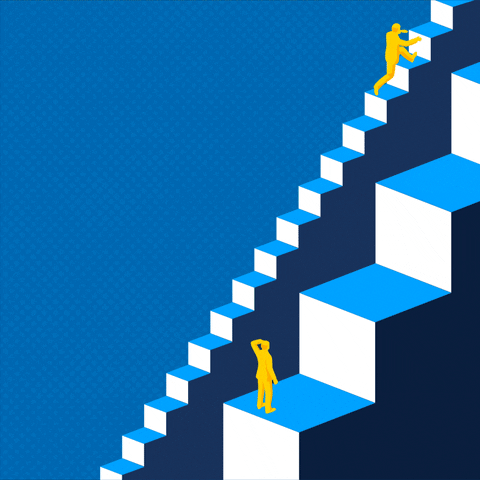 36
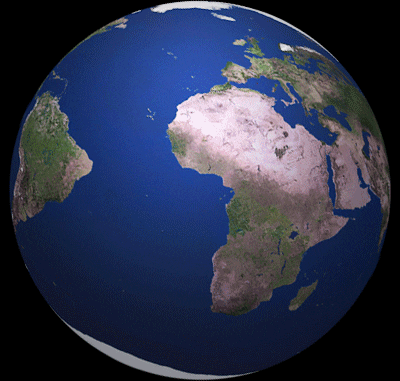 Governments and African insurance regulators need to properly understand the Importance of regional and continental integration for Africa’s development and roll up their sleeves to implement the same
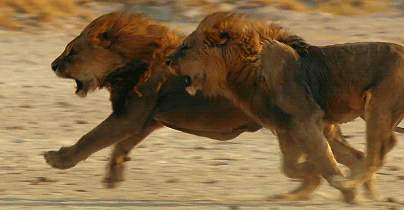 “ድር ቢያብር ኣንበሳ ያስር.”
37
“When spider webs unite, they can tie up a lion.” – Ethiopian Proverb
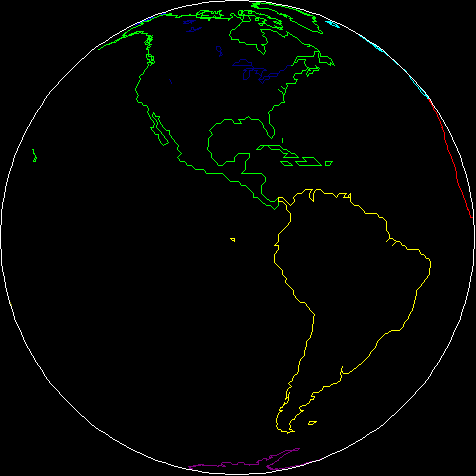 38
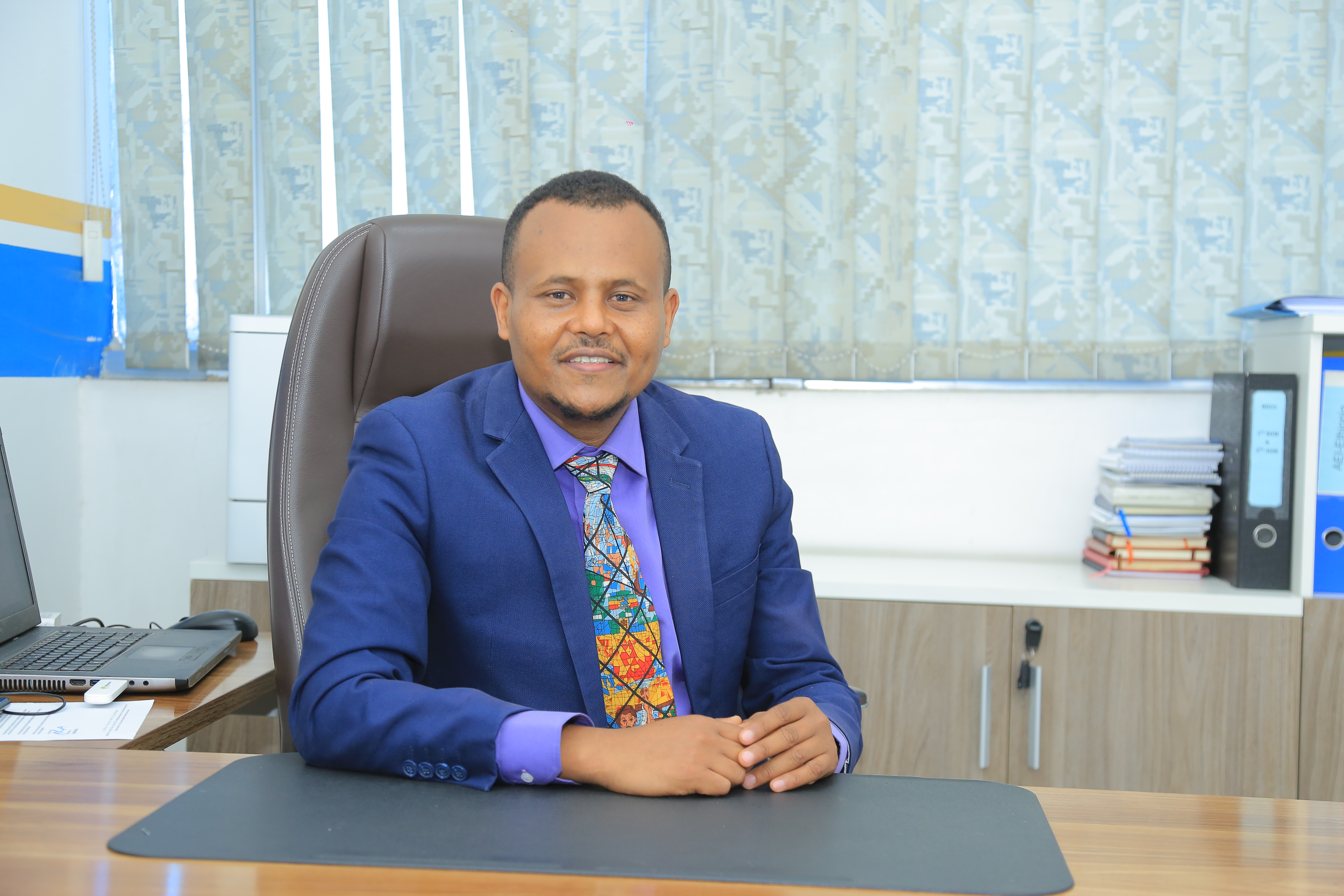 FIKRU TSEGAYE W.

(CTP, FLMI,ARA,ACS)

fikru.tsegayee@gmail.com
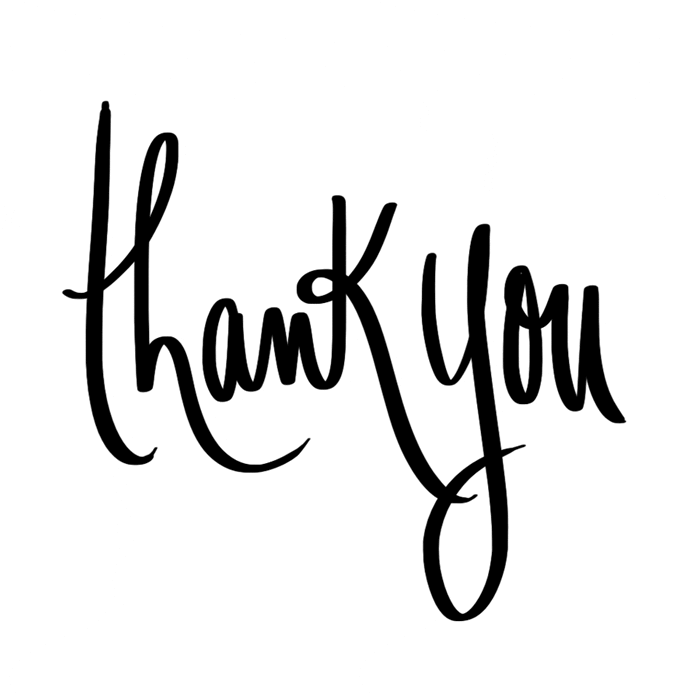